SEVERINO RUIZ BASCONES
Nombre Civil: Severino
Fecha Nacimiento: 02 de noviembre de 1884
Lugar Nacimiento: Fuencaliente de Lucio (Burgos)
Sexo: Varón
Fecha Asesinato: 29 de julio de 1936
Lugar Asesinato: Casa de Campo (Madrid)
Orden Religiosa: Hermano Profeso del Instituto de los Hermanos Maristas de las Escuelas (O.F.M.)
Nombre Religioso:  Hermano Feliciano
Datos Biográficos Resumidos:
Sus padres, Antonio y Marcela, educaron a Severino en los principios cristianos.
Tuvo cuatro hermanos más. Cuatro sobrinos suyos entrarán en el Instituto motivados por su ejemplo.
Barruelo, Toledo, Chinchón fueron sucesivamente testigos de sus desvelos como director. Las escuelas de Barruelo y Chinchón eran semejantes por la clase de niños que llegaban de pueblos sencillos y trabajadores del campo. 
El H. Feliciano, director y superior, es un hombre maduro de 52 años en el momento de su martirio.
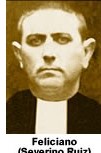 SEVERINO RUIZ BASCONES
Tiene una gran influencia sobre alumnos y padres, porque prefiere los consejos personalizados y predica con el ejemplo.
Bajo su dirección los niños de Chinchón cambian radicalmente y la población lo comenta elogiosamente.
Padres de alumnos que no pisaban la iglesia desde el día de su boda acudían de nuevo para acompañar a sus hijos y para oír los cantos litúrgicos que dirigía el H. Director. Así supo ganarse el corazón de la gente.
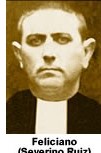 SEVERINO RUIZ BASCONES
Datos Biográficos Extendidos:
Martirio – Asesinato:
En los primeros días de la revolución, ninguno de los milicianos se atreve a molestar a la pequeña comunidad. Es fácil medir el bien que hacen los Hermanos entre la población y el aprecio que ésta les tiene.
Pero hacia medianoche del 21 de julio de 1936 llega un grupo de milicianos procedente de otra región. Sitian la escuela y algunos tratan de entrar por el tejado.
El Hno. Feliciano se aloja en casa del notario del pueblo, pero el presidente del Comité revolucionario local también le ofreció hospitalidad. Los demás Hermanos se alojan en casa de Don Teódulo de la Peña Fernández, sobrino de los fundadores de la Escuela. Esta situación dura una semana.
El 29 de julio, llegan unos treinta milicianos que exigen que el Comité local retire y seleccione a los Hermanos Maristas. Los llevan a la estación y los meten en un tren hasta Madrid. No pueden contar con ninguna residencia marista, pues en Madrid todas las comunidades ya están dispersadas y amenazadas. Piden alojamiento en casa de su bienhechora, Paula Aparicio.
Por la tarde entran los milicianos y se los llevan. Parece que fueron fusilados en el acto, nadie supo más de ellos.
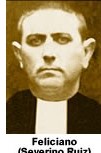 SEVERINO RUIZ BASCONES
¿En qué lugar reposan sus restos mortales?
Se desconoce
¿En qué fecha fue Beatificado?
El 13 de octubre de 2013, en Tarragona (España)
¿En qué fecha fue Canonizado?
Aún no está canonizado
Fiesta Canónica:
29 de julio
06 de noviembre, Festividad de los Mártires durante la Persecución Religiosa durante el siglo XX
Fuente:
F.M.S. Mensaje Marista Testigos de la FE – pdf Año XXVI – nº 43 Diciembre 2013
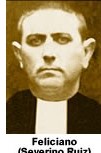